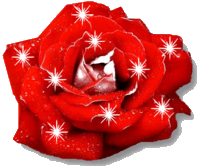 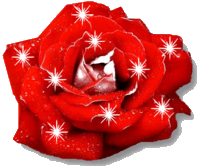 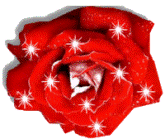 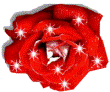 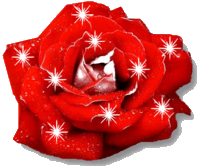 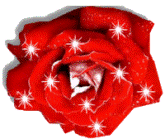 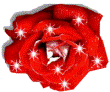 MÔN:TẬP ĐỌC LỚP 5
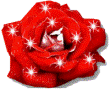 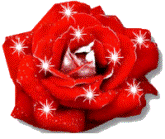 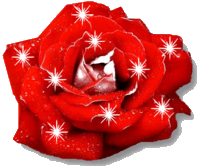 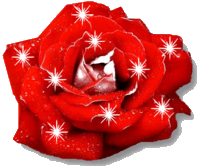 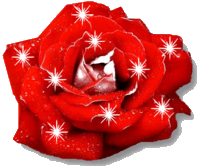 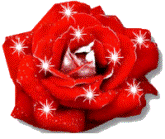 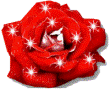 KIỂM TRA BÀI CŨ
Đoc đoạn 1 trong bai tập đọc Một vụ dắm tàu và trả lời câu hỏi: Nêu hoàn cảnh và mục đích chuyến đi của Ma-ri-ô và Giu-li-ét-ta?
Ma-ri-ô: Bố cậu mới mất nên cậu về quê sống với họ hàng.
   Giu-li-ét-ta: Đang trên đường về nhà gặp bố mẹ
Đọc đoạn 2 trong bài tập đọc Một vụ đắm tàu 
và trả lời câu hỏi sau: Giu-li-ét-ta chăm sóc Ma-ri-ô 
như thế nào khi bạn bị thương?
Thấy Ma-ri-ô bị sóng lớn ập tới, xô cậu ngã dụi,Giu-li-ét-ta hoảng hốt chạy lại, quỳ xuống bên bạn, lau máu trên trán bạn, dịu dàng gỡ chiếc khăn đỏ trên mái tóc băng vết thương cho bạn.
CHỦ ĐIỂM TUẦN 29
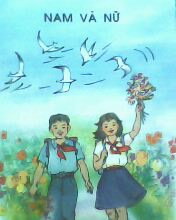 TẬP ĐỌC
Con gái
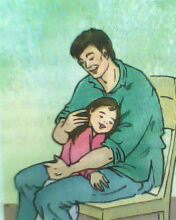 TẬP ĐỌC
Con gái
Tìm hiểu bài:
Luyện đọc:
- háo hức
- trằn trọc
- ngụp lên
- ngụp  xuống
- ngợp thở
Đoạn 1: từ đầu đến có vẻ buồn buồn.
Đoạn 2: tiếp đến tức ghê.
Đoạn 3: tiếp đến trào nước mắt.
Đoạn 4: tiếp đến hú vía.
Đoạn 5: phần còn lại.
TẬP ĐỌC
Con gái
TÌM HIỂU TỪ:
-Vịt trời: cách gọi con gái với ý xem thường, cho rằng con gái khi lớn lên sẽ đi lấy chồng, bố mẹ không nhờ vả được gì.
-Cơ man: rất nhiều
-Chới với: từ gợi tả dáng điệu với tay lên khoảng không nhiều lần, như muốn tìm chỗ bám víu.
LUYỆN ĐỌC THEO NHÓM 5
Giọng đọc toàn bài: Giọng kể thủ thỉ,
tâm tình. Chú ý đọc câu nói thể hiện
đúng cảm xúc của các nhân vật.
TẬP ĐỌC
Con gái
TÌM HIỂU BÀI
Những chi tiết nào trong bài cho thấy ở lang Mơ vẫn còn tư tưởng xem thường con gái?
Câu nói của dì Hạnh khi mẹ sinh con gái: lại một vịt trời nữa - thể hiện ý thất vọng; cả bố và mẹ Mơ đều có vẻ buồn buồn - vì bố mẹ Mơ cũng thích con trai xem nhẹ con gái
Những chi tiết nào chứng tỏ Mơ không thua gì các bạn trai?
Ở lớp, Mơ luôn là học sinh giỏi. Tan học, các bạn trai còn mãi đã bóng thì Mơ đã về nhà tưới rau, chẻ củi, nấu cơm giúp mẹ. Bố đi công tác, mẹ mới sinh em bé, mơ làm hết mọi việc trong nhà giúp mẹ. Mơ dũng cảm lao xuống ngòi nước để cứu Hoan.
Sau chuyện Mơ cứu em Hoan, những người thân của Mơ có thay đổi quan niệm về con gái không? Những chi tiết nào cho thấy điều đó?
Nhưng người thân của Mơ đã thay đổi quan niệm về con gái sau 
chuyện Mơ cứu em Hoan. Các chi tiết thể hiện: bố ôm Mơ chặt đến
ngạt thở; cả bố và mẹ đều rơm rớm nước mắt thương Mơ; dì Hạnh
nói: biết cháu tôi chưa? Con gái như nó thì một trăm đứa con trai 
Cũng không bằng.
Đọc câu chuyện này, em có suy nghĩ gì?
Vậy câu chuyện muốn nói với chúng ta điều gì?
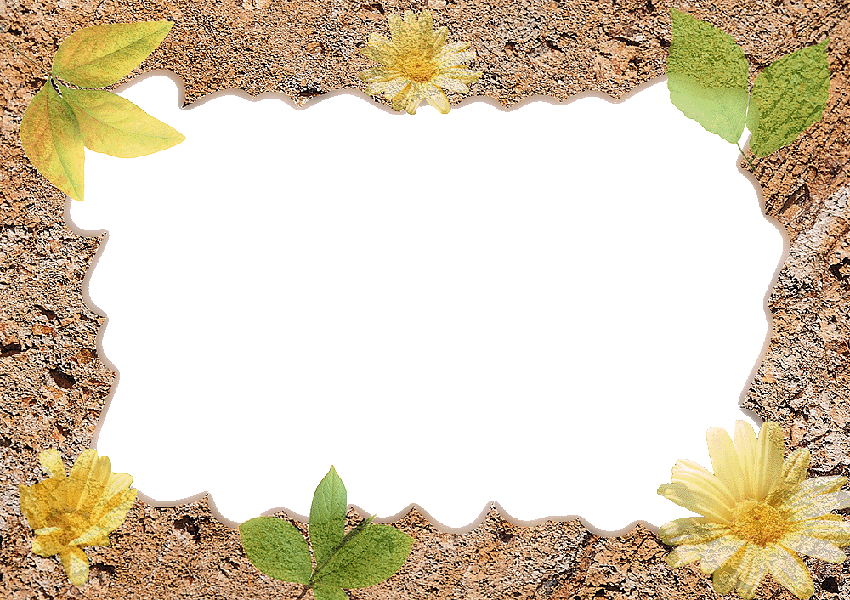 TẬP ĐỌC
Con gái
NỘI DUNG BÀI HỌC
Phê phán quan niệm lạc hâu “trọng nam khinh nữ”. Khen ngợi cô bé Mơ học giỏi, chăm làm, dũng cảm cứu bạn, làm thay đổi cách hiểu chưa đúng của cha mẹ về việc sinh con cái.
LUYỆN ĐỌC DIỄN CẢM
Tối đó, bố về. Bố ôm Mơ chặt đến ngợp thở, cả bố và mẹ đều rơm rớm nước mắt. Chỉ có em bé trong nôi là cười rất tươi. Chắc là em khen chị Mơ giỏi đấy. Dì Hạnh nói / giọng đầy tự hào: “Biết cháu tôi chưa? Con gái như nó thì một trăm đứa con trai cũng không bằng.”
CỦNG CỐ
Trò chơi: Nối lời nói với nhân vật (bố, mẹ, dì Hạnh, Mơ)
Mơ
Lại một vịt trời nữa.
Dì Hạnh
Đừng vất vả thế, để sức mà lo học, con ạ!
Biết cháu tôi chưa? Con gái như nó thì 
một trăm đứa con trai cũng không bằng.
Mẹ
Mẹ ơi, con sẽ cố gắng thay một đứa  
con trai trong nhà, mẹ nhé!
Dì Hạnh
DẶN DÒ
- Đọc và trả lời câu hỏivừa học trong bài tập đọc.
 Rèn đọc diễn cảm.
 Chuẩn bị bài tập đọc Thuần phục sư tử.